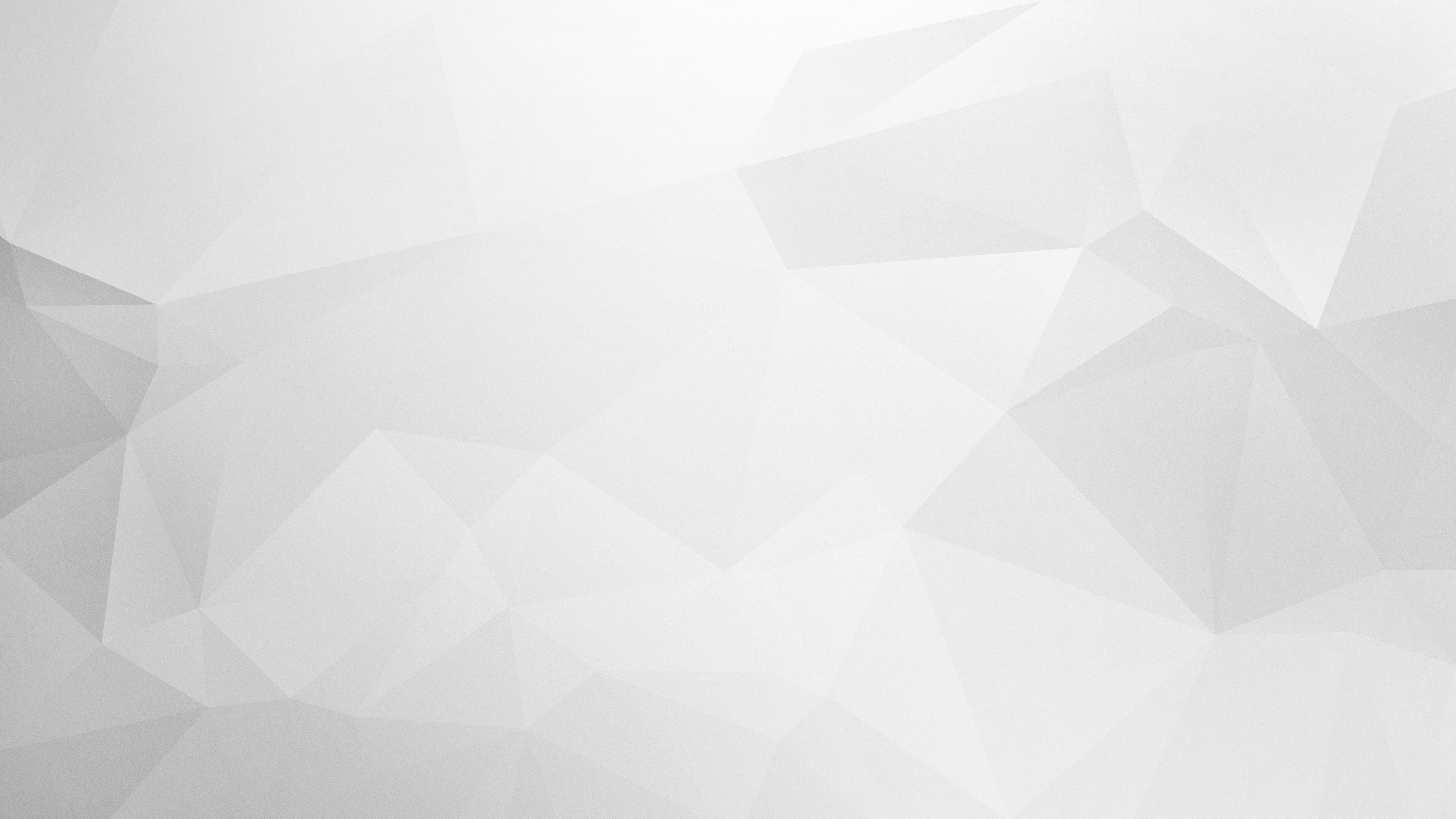 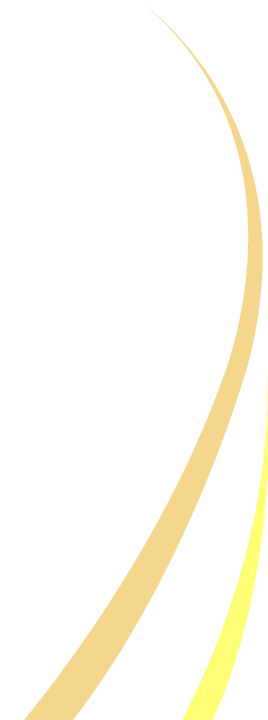 Conducting a Winning Job Campaign:Constructing the  Résumés
BUS 251
Md. Al-Amin (Mli)
1
How to Find Your Employer
Career Centres
Network of personal contacts
Classified advertisements
Online sources
Employment agencies
Webpage profiles
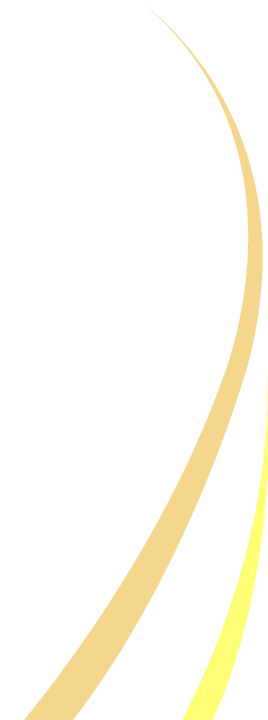 2
Know the Personality: The “Big Five”
Extraversion
 The tendency to be sociable, assertive, active, and to experience positive effects, such as energy and zeal. 
Emotional stability/neuroticism
 The tendency to exhibit poor emotional adjustment and experience negative effects, such as anxiety, insecurity, and hostility.
Openness to experience
 The disposition to be imaginative, nonconforming, unconventional, and autonomous.
Agreeableness
 The tendency to be trusting, compliant, caring, and gentle.
Conscientiousness
 Is comprised of two related facets: achievement and dependability.
 Punctual, organized and systematic
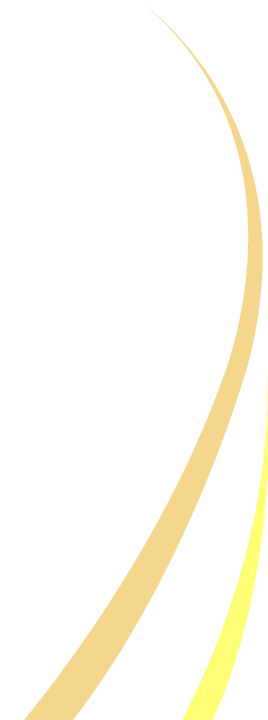 3
What Does the Score Indicate?
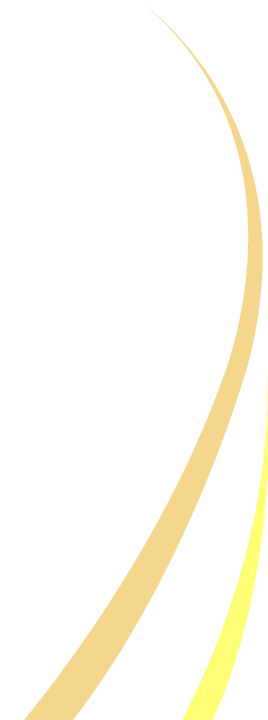 4
How to Construct the Résumé
Select the background facts.
Arrange the facts into groups.
Construct the headings. 
Include contact information.
Include a statement of objective.
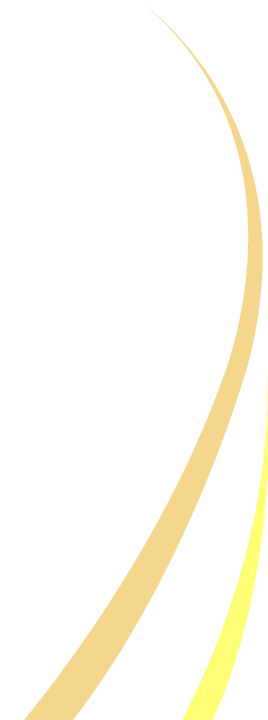 5
How to Construct the Résumé
Your main objective is to gain the attention of your reader.
A specific objective statement: To secure a full-time sales representative position for McGraw Hill.
A broad objective statement: Seeking a position that will benefit from my sales experience, positive interaction skills and industry contacts where my twelve years’ experience can improve the sales results.
Seeking a Marketing/ HR/ IT position that will benefit from my academic knowledge and establish a career for myself 
Present information under the rest of the headings 
Work experience (title of the job, company name, location and date of employment).
Education (institutions, dates, degree and areas of study, CGPA, relevant courses, and relevant course work).
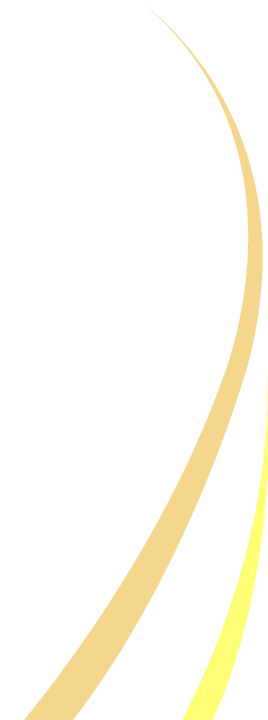 6
How to Construct the Résumé (cont.)
Personal Information 
Don’t include race, religion, gender, age, and marital status 
Do include information on your organizational membership, civic involvement and social activities
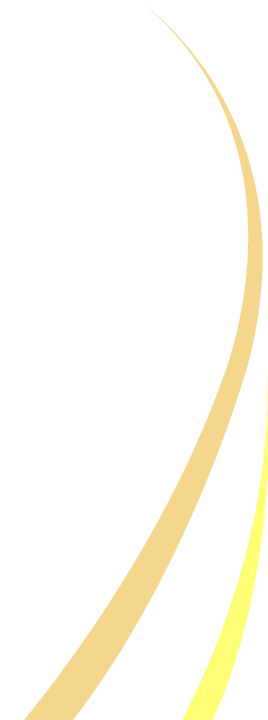 7
How to Construct the Résumé (cont.)
References
Don’t include the references unless your recruiters ask you to.
Don’t use the outdated expressions such as “references will be furnished upon request”
Exploit your space
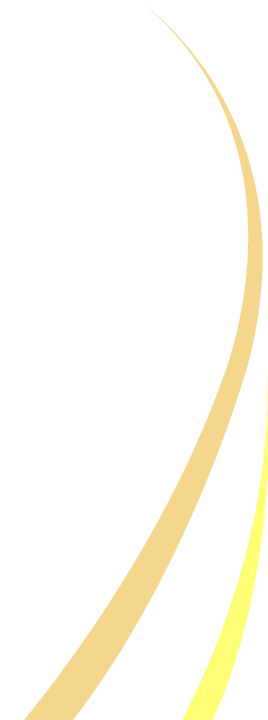 8
Approaches to Presenting Information
The Reverse chronological organizational layout 
Presents your education and experience from the most recent to oldest.
It emphasizes the order and timeframe in which you have participated in these activities 
This approach is highly recommended as it is widely used and the employers are familiar with this
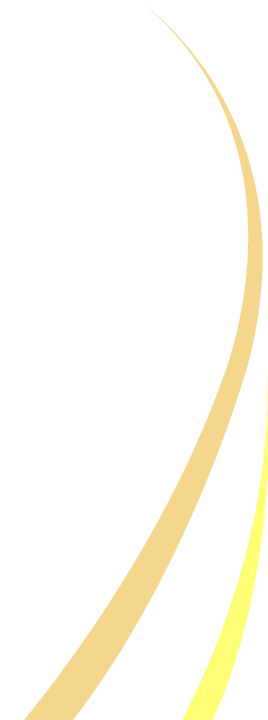 9
Reverse Chronological Format (1 of 6)
Amandine Brown 
41 Rosebank Terrace, Apt. 40Aberdeen, UK 
AB11 6LQabrown@yahoo.com 07453319669
OBJECTIVE	
To obtain a position as an HR Officer at HSBC.
EDUCATION	
Master of Business Administration, November 2014University of Aberdeen, Human Resources Management Major Grade: Distinction
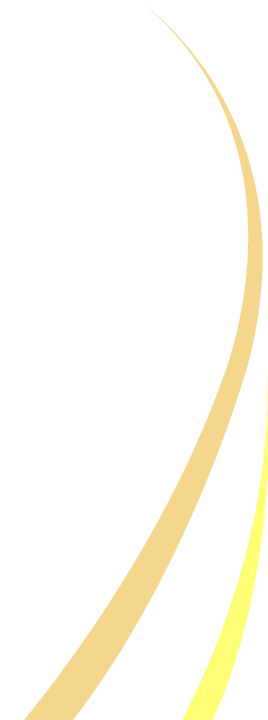 10
Reverse Chronological Format (2 of 6)
Accomplishments
Published in Sage Journals 
Won Greek Scholarship
Finished in top five in Business Case Study competition
Related  Courses
Business Communication
Strategic HRM
HR planning
Performance Management 
Talent management  
Risk Management
Business Law
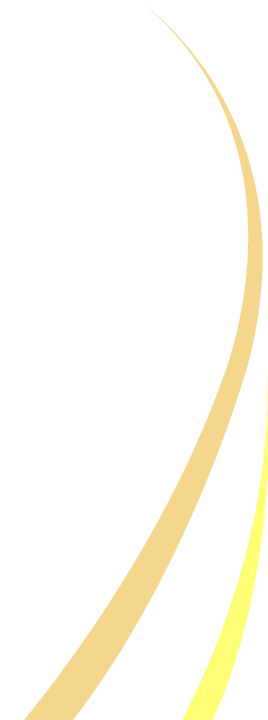 11
Reverse Chronological Format (3 of 6)
Master of Science, May 2013University of Edinburgh, Strategic Management Major 
Dean’s ListGrade: Merit
Accomplishments
 Include the accomplishments 
Related  Courses
 Include the relevant courses

Bachelor of Business Administration, September 2011
Independent University, Bangladesh , Human Resources Management Major 
VC List
CGPA: 3.8
Accomplishments
 Include the accomplishments 
Related  Courses
 Include the relevant courses
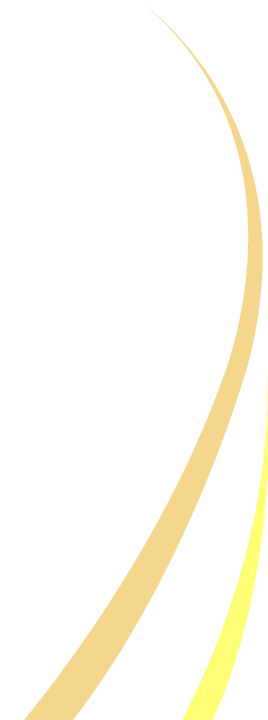 12
Reverse Chronological Format (4 of 6)
WORK EXPERIENCE 
Sales and Front Desk, Pure Gym, Aberdeen, AB25 1BR 
Summer 2014  
Sold memberships and facilitated tours for the fitness center
Listened to, analyzed, and answered customers’ enquiries 
Accounted for membership payments and constructed sales reports 
Trained new employees to understand company procedures and safety policies
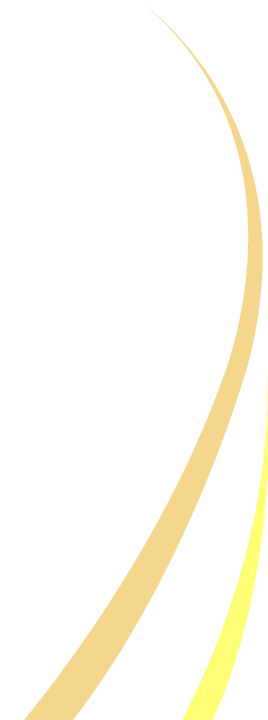 13
Reverse Chronological Format (5 of 6)
Customer Care Officer, Argos, AB25 3SA
Summer 2011
 Attracts potential customers by answering product and service questions; suggesting information about other products and services.
 Opens customer accounts by recording account information.
Maintains customer records by updating account information.
Recommends potential products or services to management by collecting customer information and analyzing customer needs.
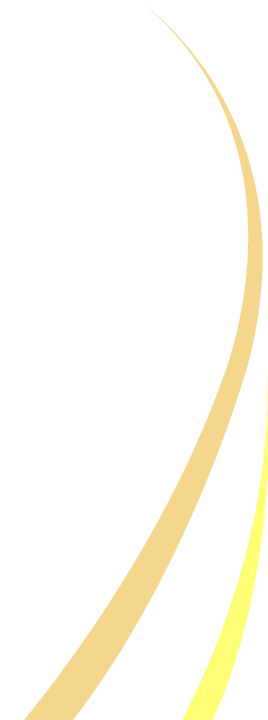 14
Reverse Chronological Format (6 of 6)
Skills
1. Range of knowledge and skills for undertaking and completing independent research projects 
2. Adequate level of proficiency in written and oral English; 
3. Computer skills with adequate knowledge of Microsoft Office, SPSS, ANOVA, and browsing.
Interpersonal communication skills
4. Sound knowledge and competencies in supervising, persuading and leading people by academic learnt leadership skills.
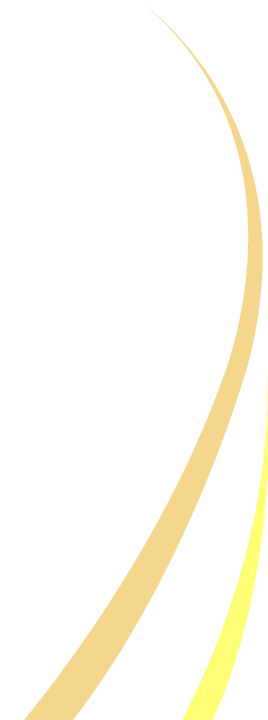 15
Reverse Chronological Format (6 of 6)
Skills
1. Range of knowledge and skills for undertaking and completing independent research projects 
2. Adequate level of proficiency in written and oral English; 
3. Computer skills with adequate knowledge of Microsoft Office, SPSS, ANOVA, and browsing.
Interpersonal communication skills
4. Sound knowledge and competencies in supervising, persuading and leading people by academic learnt leadership skills.
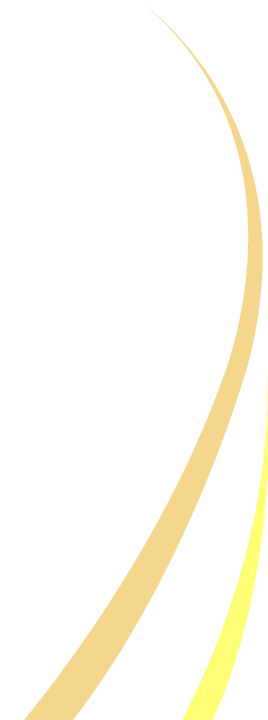 16
Approaches to Presenting Information (cont.)
A functional or skills layout 
Organizes the résumé’s content based on 3 to 5 areas
This organizational plan groups related skills
There is a summary instead of an objective 
Suitable for those who have had many jobs and who are changing the fields
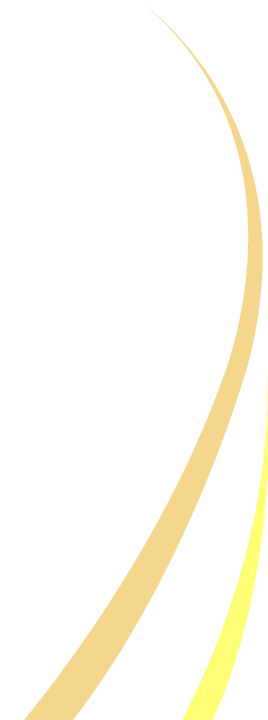 17
Functional/ Skills Layout Format (1 of 3)
Amandine Brown 
41 Rosebank Terrace, Apt. 40Aberdeen, UK 
AB11 6LQabrown@yahoo.com 07453319669
Summary	
A hardworking, energetic marketing professional with over twenty years experience working in insurance and legal industries. Demonstrated expertise in various aspects of negotiating/managing projects and event planning. Strengths include attention to detail and the ability to work independently as well as a member of a team. Seeking a challenging position that will use my interpersonal & problem solving skills.
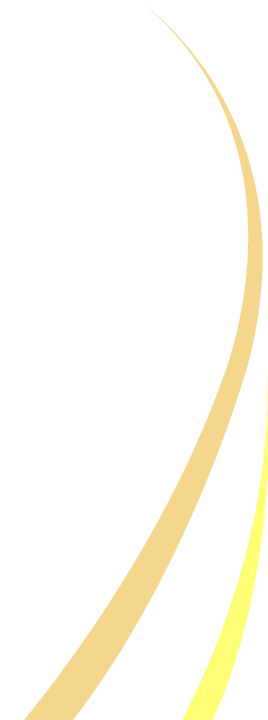 18
Functional/ Skills Layout Format (2 of 3)
MARKETING 
Maintain and revise product line web content on both public and company platforms. Update product marketing material and perform technical reviews on a regular basis. Develop and distribute bi-weekly on-line newsletter, obtaining content through various departments. Prepare internal communication announcements for employee distribution. Coordinate trade shows and sales meetings for regional sales distribution. Identify opportunities for sales, design and facilitate booth displays, and negotiate prices for vendor purchases. 
ADMINISTRATIVE 
Coordinated all activities for AVP of Marketing including travel plans, seminar and training sessions for field sales office. Managed event budgets and planned organizational events. Designed and implemented tracking system to maintain status of submissions, revisions, final documents and renewals. Developed monthly budget expense reports. Investigated and researched account payable expense discrepancies. Provided key budget/expense backup for budget development and website training. 
LEGAL 
Prepared legal documents, trusts, wills and estate planning. Coordinated, organized and supervised installation of networking office. Prepared foreclosure complaints, subpoenas and summons. Completed billing procedures and financial affidavits. Prepared bankruptcy petitions. Processed litigation in fore- closures and dissolution of manages. Communicated with attorneys, clients and court officials.
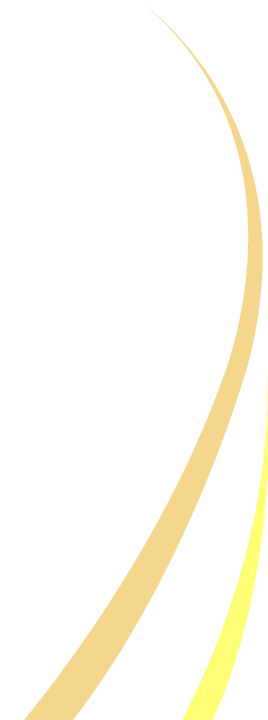 19
Functional/ Skills Layout Format (3 of 3)
EDUCATION	
Manchester Community College, Manchester, CTEnrolled in Associates in Science Degree program, MarketingRelated Coursework: Principles and Methods of Marketing I, Managerial Communications, Principles of Microeconomics, Business Law I & II, Financial Accounting, Psychology, Introduction to Sociology, Legal Environment of Business, Cooperative Education Fieldwork Experience. 
Professional Development Coursework: The Art of Speed Reading People (October 2005), Project Management Skills (August 2005), How to Design A Brochure (June 2004) 


PROFESSIONAL WORK HISTORY 
Marketing Coordinator, Lincoln Financial Group, Hartford, CT			2003 - PresentExecutive Assistant, Lincoln Financial Group, Hartford, CT			1998 - 2003Senior Legal Assistant, Copp & Berall, LLP, Hartford, CT			                 1994 - 1998Legal Assistant, Krass, Jacobson & Gusssak, Hartford, CT			                 1993 - 1994Legal Assistant, Beck & Eldergill, P.C., Manchester, CT				1992 - 1993Marketing Administrative Assistant, CIGNA Corporation, Bloomfield, CT 	                 1984 - 1990
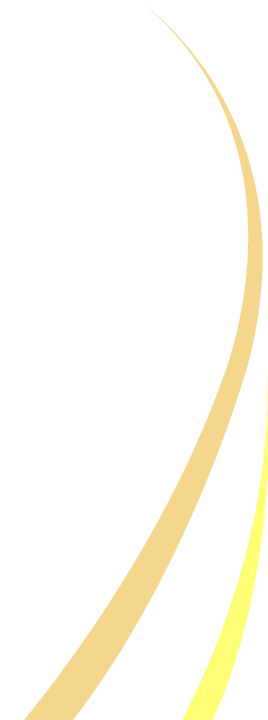 20
Approaches to Presenting Information (cont.)
Accomplishment/ achievement layout  
Involves including the most impressive factors about you 
It features a Highlights or Summary section that includes key points from the 3 conventional dimensions- education, experience and personal qualities.
This information comes near the beginning of the résumé, usually following the objective.
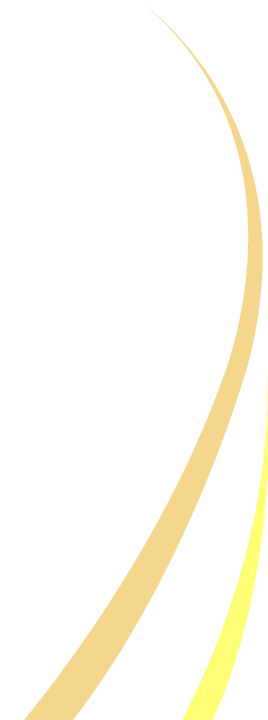 21
Accomplishment/ Achievement Layout Format (1 of 3)
Name
Street, City, Street, Post CodePhoneEmail (please do use the neutral e-mail ID)
 
Your professional title (e.g. HR generalist)

Summary
 1. Write 3 to 4 bullet statements that summarize why you would be good at your job objective. 
2. Your statements should highlight your relevant strengths such as experience, skills, and community service and personality traits.
3. Prioritize the statement here so that the most relevant one comes first.
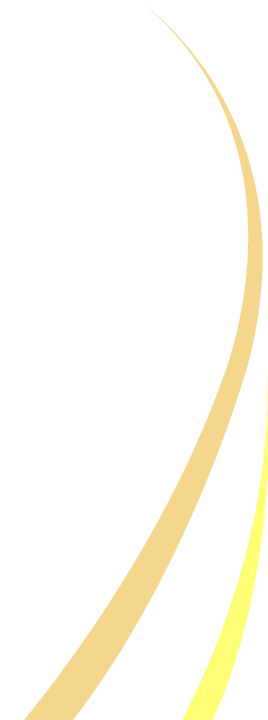 22
Accomplishment/ Achievement Layout Format (2 of 3)
Achievement
 
Write four or more bullet statements about achievement that supports your job objective.
Refer to how you positively affected the organization, the profitability, your boss, co-workers or customers.
Mention award you received that support your job objective.
If you solve a relevant problem or achieved a relevant goal, briefly discuss the problem or goal.
 
Work History
 
Job title			Organization, City, State 			Date
Job title 			Organization, City, State 			Date
Job title 			Organization, City, State 			Date
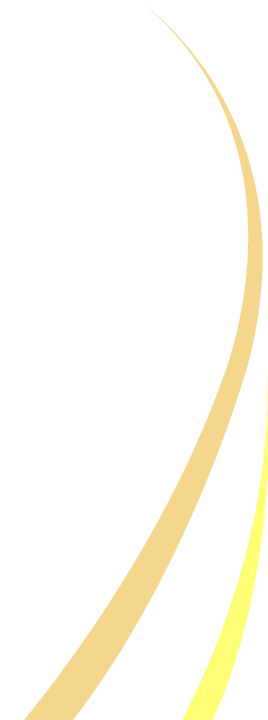 23
Accomplishment/ Achievement Layout Format (3 of 3)
Education
				
Degree and Major	      	Institution 					Date
Degree and Major	      	Institution 					Date


Community Service 

Position held			Organization 					Date
Position held			Organization 					Date
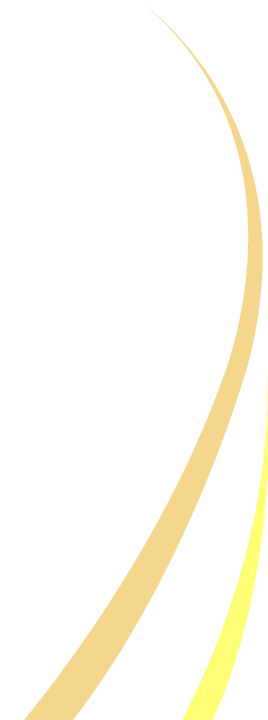 24
Good and Bad Examples
Please do visit the Kent University website using the following link in order to analyze the differences between good and bad résumés.  

http://www.kent.ac.uk/careers/cv/goodbadCV.htm
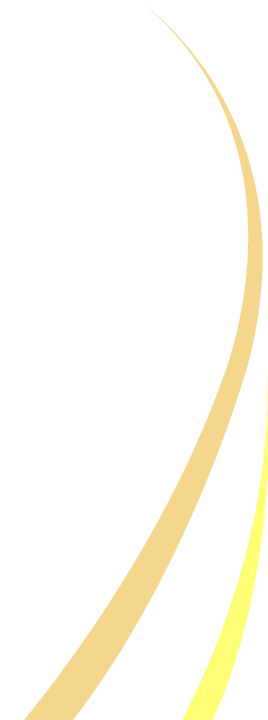 25
Writing the Cover Letter
Introduce yourself to an organization.
Demonstrate your interest in the organization or vacancy.
Draw attention to your resume and motivate the reader to interview you.
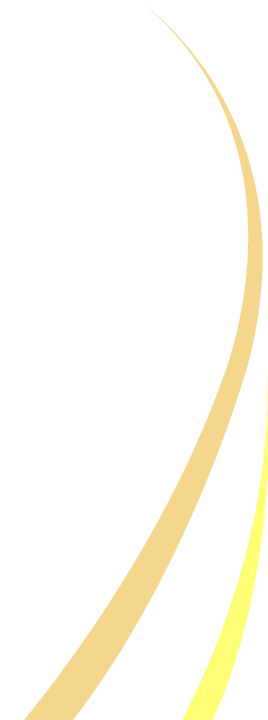 26
Writing the Cover Letter
Beginning:
Capture the attention of the reader
How you found out about the opening/ vacancy
Body:
Relevant qualifications
Accomplishments
Personal qualities
Refer to your resume
Closing:
Ask for an interview and give them information on how that can be arranged.
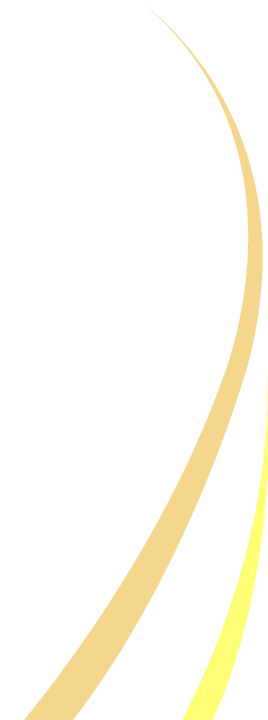 27
Successful Cover Letter
Dear Ms. Stark,
I am pleased to express my interest for the Human Resource Officer position, posted on bdjobs.com. As a June graduate with a degree in human resource management and internship experience, I am well qualified to meet your needs.

My studies at University of Aberdeen were specially planned to prepare me for a career in human resource management. I have taken courses in compensation theory and administration, organizational change/development, performance appraisal, training and human resource development.
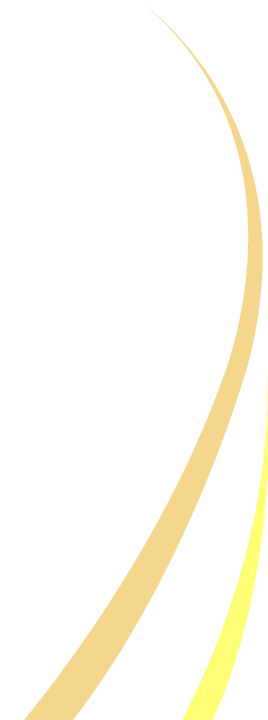 28
Successful Cover Letter
As part of my degree requirements, I also passed the Society for Human Resource Management (SHRM) Certification Examination. In addition, I studied a wide assortment of supporting subjects: economics, business communication, information systems, psychology, interpersonal communication, and operations management. My studies have given me the foundation to learn an even more challenging practical side of HR work. 
As my résumé shows, I have begun learning the practical side of HR through an internship, where I completed a variety of tasks from researching and reporting data on company and industry trends to participating in the hiring process. I would welcome the opportunity to continue working in HR with your company.
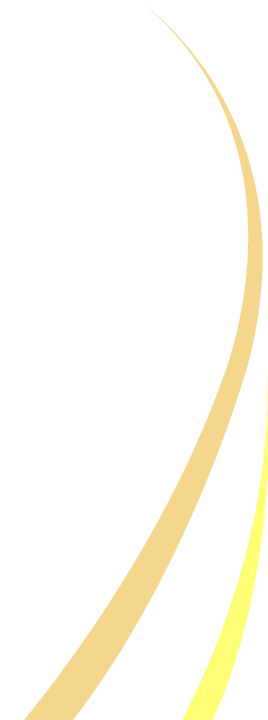 29
Successful Cover Letter
My work experiences have also prepared me for a career in human resource management. While in college I worked as a server at Revolution, where I developed customer service and team skills, and I continued to develop my skills as a team leader for Argos, where I was the top performer of eight quarters. From these experiences, I have learned to understand human resource management and listen carefully to people.
These brief facts and the information in my résumé describe my diligent efforts to prepare for a position in human resource management. May I now talk with you about beginning that position? You can reach me on 0162509**** to arrange an interview and discuss how I could fit in your Human Resource Department.
Sincerely,
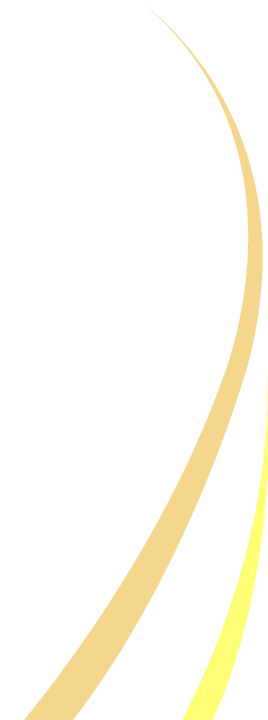 30
“Emphasize your strengths on your resume, in your cover letters and in your interviews. It may sound obvious, but you'd be surprised how many people simply list everything they've ever done. Convey your passion and link your strengths to measurable results. Employers and interviewers love concrete data” - Marcus Buckingham
31
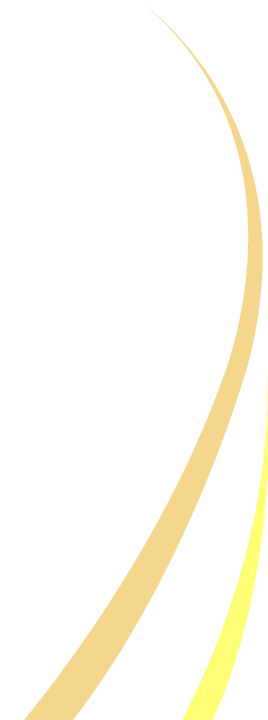 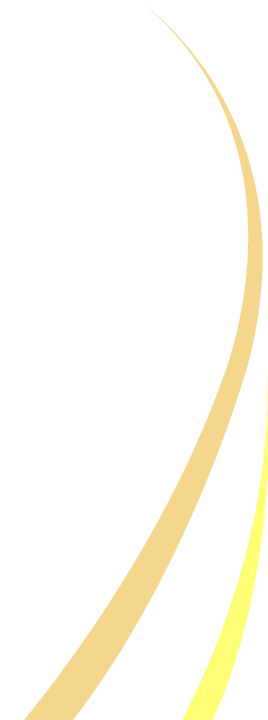 THANK YOU
32